Δυναμικός Προγραμματισμός
πρόβλημα μεγέθους Ν
«Διαίρει και βασίλευε» :

ανεξάρτητα υποπροβλήματα
διάσπαση
πρόβλημα 
μεγέθους Ν-k
πρόβλημα 
μεγέθους k
TexPoint fonts used in EMF. 
Read the TexPoint manual before you delete this box.: AAA
Δυναμικός Προγραμματισμός
πρόβλημα μεγέθους Ν
Σε κάποιες περιπτώσεις  όμως τα

υποπροβλήματα δεν είναι ανεξάρτητα
διάσπαση
πρόβλημα 
μεγέθους Ν2
πρόβλημα 
μεγέθους Ν1
Υπάρχουν επικαλυπτόμενα υποπροβλήματα,
γεγονός που μπορεί να οδηγήσει σε πολύ
μεγάλους χρόνους εκτέλεσης
TexPoint fonts used in EMF. 
Read the TexPoint manual before you delete this box.: AAA
Δυναμικός Προγραμματισμός
Παράδειγμα:  Υπολογισμός της ακολουθίας Fibonacci
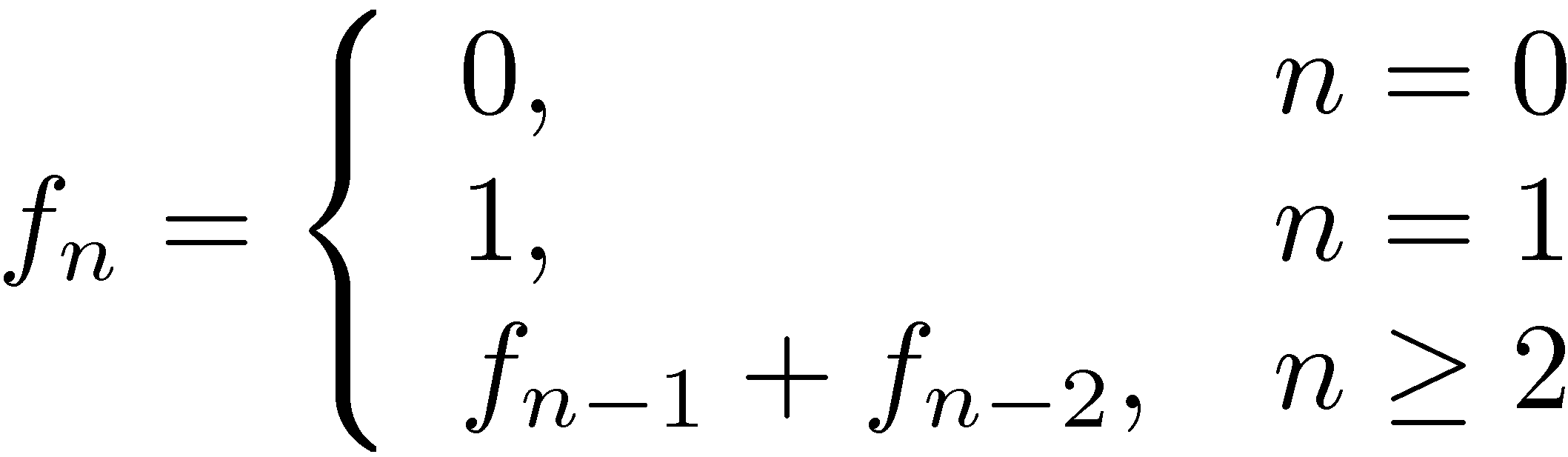 Η επίλυση της αναδρομικής εξίσωσης δίνει
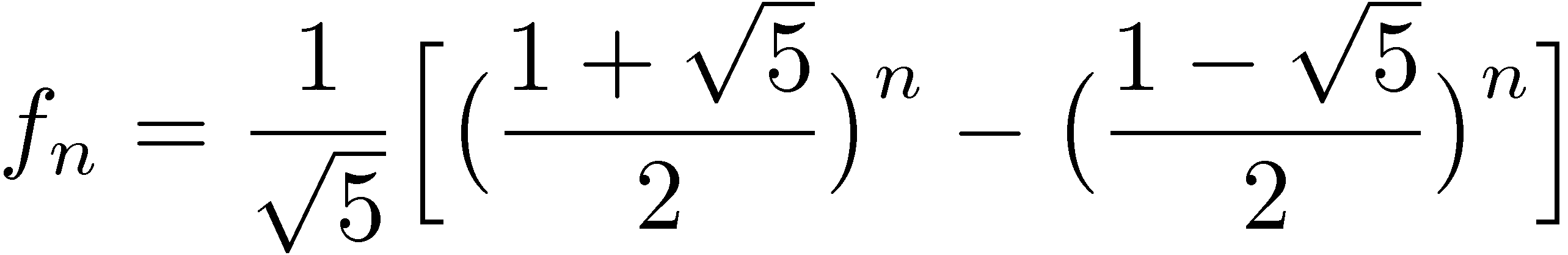 TexPoint fonts used in EMF. 
Read the TexPoint manual before you delete this box.: AAA
Δυναμικός Προγραμματισμός
Παράδειγμα:  Υπολογισμός της ακολουθίας Fibonacci
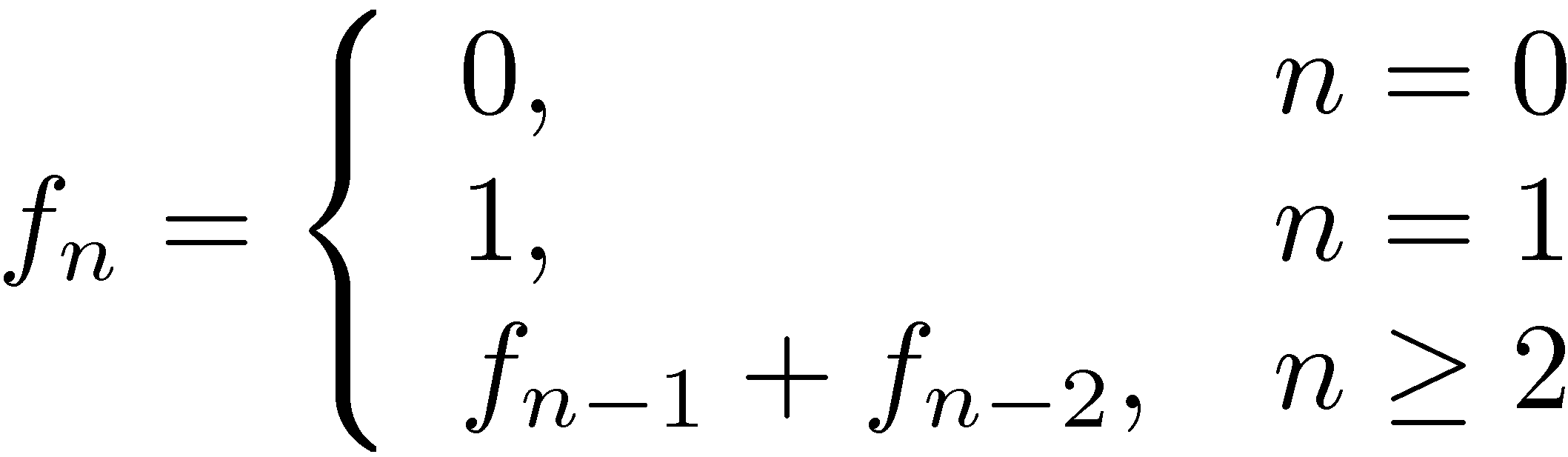 Μπορεί να υπολογιστεί με το ακόλουθο αναδρομικό πρόγραμμα :
int fibonacci(int n)
{
    if (n<1) return 0;
    if (n==1) return 1;
    return fibonacci(n-1) + fibonacci(n-2);
}
TexPoint fonts used in EMF. 
Read the TexPoint manual before you delete this box.: AAA
Δυναμικός Προγραμματισμός
Παράδειγμα:  Υπολογισμός της ακολουθίας Fibonacci
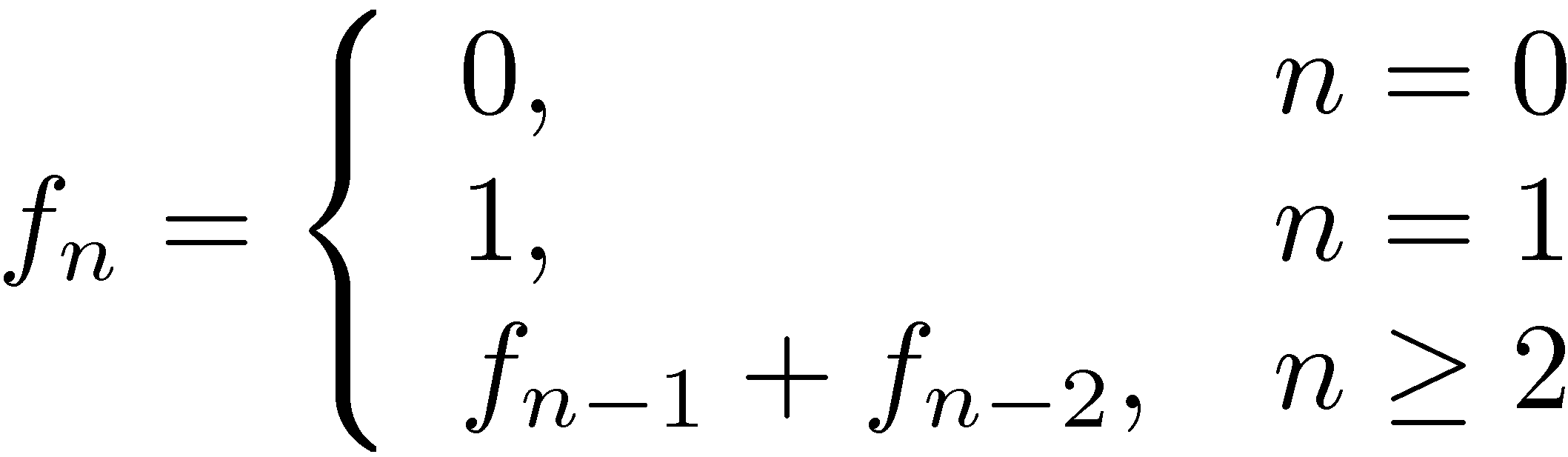 Μπορεί να υπολογιστεί με το ακόλουθο αναδρομικό πρόγραμμα :
int fibonacci(int n)
{
    if (n<1) return 0;
    if (n==1) return 1;
    return fibonacci(n-1) + fibonacci(n-2);
}
Χρόνος εκτέλεσης :
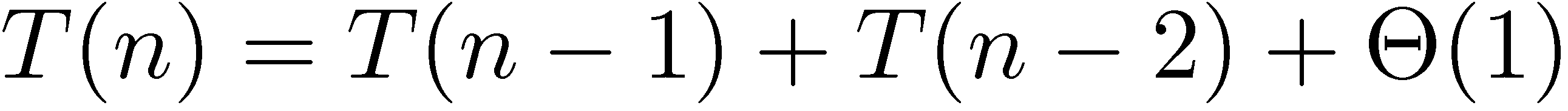 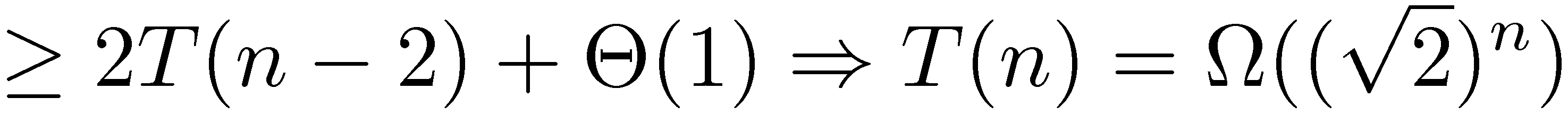 TexPoint fonts used in EMF. 
Read the TexPoint manual before you delete this box.: AAA
Δυναμικός Προγραμματισμός
int fibonacci(int n)
{
    if (n<1) return 0;
    if (n==1) return 1;
    return fibonacci(n-1) + fibonacci(n-2);
}
Δένδρο αναδρομής
6
5
4
2
4
3
3
2
2
1
2
1
1
0
3
2
1
1
0
1
0
1
0
1
0
TexPoint fonts used in EMF. 
Read the TexPoint manual before you delete this box.: AAA
Δυναμικός Προγραμματισμός
Δένδρο αναδρομής
6
5
4
2
4
3
3
2
2
1
2
1
1
0
3
2
1
1
0
1
0
1
0
1
0
Ιδέα:  Αντί να υπολογίσουμε το  f4 δύο φορές, το υπολογίζουμε μία φορά και 
αποθηκεύουμε την τιμή του …
TexPoint fonts used in EMF. 
Read the TexPoint manual before you delete this box.: AAA
Δυναμικός Προγραμματισμός
Δένδρο αναδρομής
6
5
4
2
4
3
3
2
2
1
2
1
1
0
3
2
1
1
0
1
0
1
0
1
0
Ιδέα:  Αντί να υπολογίσουμε το  f4 δύο φορές, το υπολογίζουμε μία φορά και 
αποθηκεύουμε την τιμή του …
			     ομοίως και για τις άλλες τιμές που χρειαζόμαστε
TexPoint fonts used in EMF. 
Read the TexPoint manual before you delete this box.: AAA
Δυναμικός Προγραμματισμός
Παράδειγμα:  Υπολογισμός της ακολουθίας Fibonacci
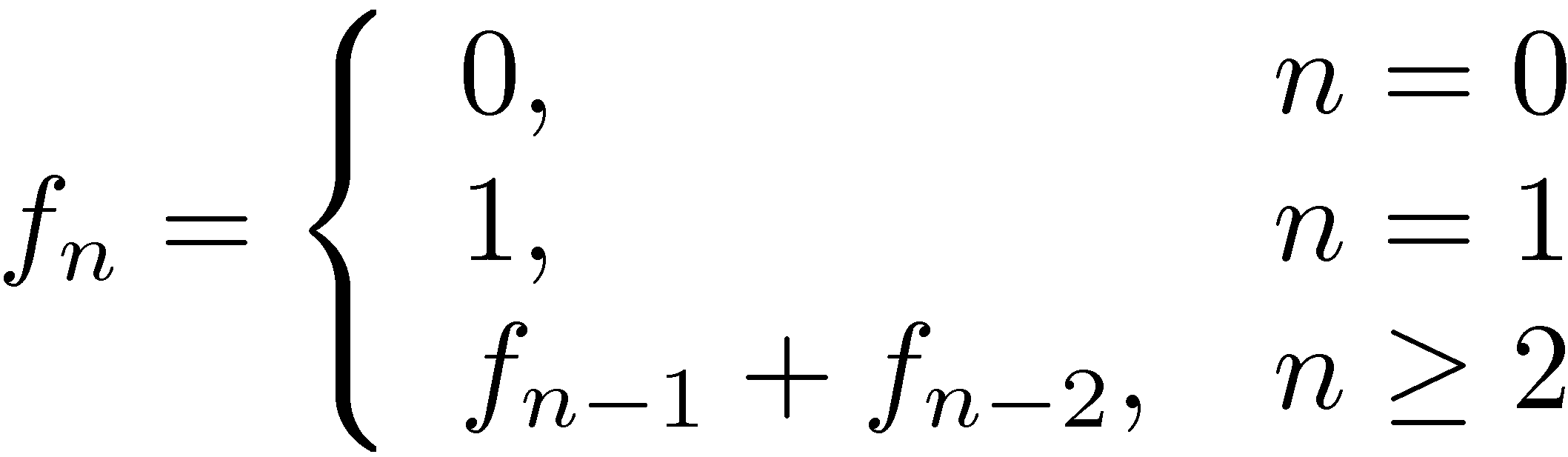 Μπορεί να υπολογιστεί σε γραμμικό χρόνο με το ακόλουθο πρόγραμμα :
int fibonacci(int n)
{
    int i;
    int F[n+1];
    F[0]=; F[1]=1;
    for (int i=2; i<=n; i++)
	F[i] = F[i-1] + F[i-2];
    return F[n];
}
TexPoint fonts used in EMF. 
Read the TexPoint manual before you delete this box.: AAA
Δυναμικός Προγραμματισμός
Συνθετικός δυναμικός προγραμματισμός (bottom-up dynamic programming)
Υπολογίζει και αποθηκεύει όλες τις τιμές της συνάρτησης με τη σειρά 
ξεκινώντας τον υπολογισμό από τη μικρότερη τιμή του ορίσματος.
int fibonacci(int n)
{
    int i;
    int F[n+1];
    F[0]=; F[1]=1;
    for (int i=2; i<=n; i++)
	F[i] = F[i-1] + F[i-2];
    return F[n];
}
TexPoint fonts used in EMF. 
Read the TexPoint manual before you delete this box.: AAA
Δυναμικός Προγραμματισμός
Αναλυτικός δυναμικός προγραμματισμός (top-down dynamic programming)
Το αναδρομικό πρόγραμμα αποθηκεύει τις τιμές που υπολογίζει και αποφεύγει
τον υπολογισμό ήδη αποθηκευμένων τιμών.
int fibonacci(int n)
{
    int t;
    if (knownF[n] != unknown) return knownF[n];
    if (n==0) t = 0;
    if (n==1) t = 1;
    if (n > 1) t = fibonacci(n-1) + fibonacci(n-2);
    return knownF[n] = t;
}
TexPoint fonts used in EMF. 
Read the TexPoint manual before you delete this box.: AAA
Δυναμικός Προγραμματισμός
int fibonacci(int n)
{
    int t;
    if (knownF[n] != unknown) return knownF[n];
    if (n==0) t = 0;
    if (n==1) t = 1;
    if (n > 1) t = fibonacci(n-1) + fibonacci(n-2);
    return knownF[n] = t;
}
6
Δένδρο αναδρομής
4
5
4
3
3
2
2
1
1
0
TexPoint fonts used in EMF. 
Read the TexPoint manual before you delete this box.: AAA
Δυναμικός Προγραμματισμός
Συνθετικός δυναμικός προγραμματισμός (bottom-up dynamic programming)
Υπολογίζει και αποθηκεύει όλες τις τιμές της συνάρτησης με τη σειρά 
ξεκινώντας τον υπολογισμό από τη μικρότερη τιμή του ορίσματος.
Αναλυτικός δυναμικός προγραμματισμός (top-down dynamic programming)
Το αναδρομικό πρόγραμμα αποθηκεύει τις τιμές που υπολογίζει και αποφεύγει
τον υπολογισμό ήδη αποθηκευμένων τιμών.
Γενικά ο αναλυτικός δυναμικός προγραμματισμός είναι προτιμητέος επειδή:

Παρέχει μηχανικό τρόπο μετασχηματισμού της λύση ενός προβλήματος
Ρυθμίζει αυτόματα τη σειρά υπολογισμού των υποπροβλημάτων
Αποφεύγει την επίλυση υποπροβλημάτων που δε χρειάζονται
TexPoint fonts used in EMF. 
Read the TexPoint manual before you delete this box.: AAA
Δυναμικός Προγραμματισμός
Το πρόβλημα του σακιδίου (knapsack problem)
Έχουμε Ν τύπους αντικειμένων {1,2,…,Ν}. Το αντικείμενο k έχει μέγεθος  size(k)
και αξία  value(k).
Ο σκοπός μας είναι να γεμίσουμε με τα αντικείμενα αυτά ένα σακίδιο μεγέθους M
έτσι ώστε η συνολική αξία των αντικειμένων να είναι η μέγιστη δυνατή.
1
2
3
size(1) = 12
value(1)= 20
size(2) = 8
value(2)= 14
size(3) = 6
value(3)= 11
Μ=20
TexPoint fonts used in EMF. 
Read the TexPoint manual before you delete this box.: AAA
Δυναμικός Προγραμματισμός
Το πρόβλημα του σακιδίου (knapsack problem)
Έχουμε Ν τύπους αντικειμένων {1,2,…,Ν}. Το αντικείμενο k έχει μέγεθος  size(k)
και αξία  value(k).
Ο σκοπός μας είναι να γεμίσουμε με τα αντικείμενα αυτά ένα σακίδιο μεγέθους M
έτσι ώστε η συνολική αξία των αντικειμένων να είναι η μέγιστη δυνατή.
2
1
size  = 20
value = 34
2
3
1
size(1) = 12
value(1)= 20
size(2) = 8
value(2)= 14
size(3) = 6
value(3)= 11
Μ=20
TexPoint fonts used in EMF. 
Read the TexPoint manual before you delete this box.: AAA
Δυναμικός Προγραμματισμός
Το πρόβλημα του σακιδίου (knapsack problem)
Έχουμε Ν τύπους αντικειμένων {1,2,…,Ν}. Το αντικείμενο k έχει μέγεθος  size(k)
και αξία  value(k).
Ο σκοπός μας είναι να γεμίσουμε με τα αντικείμενα αυτά ένα σακίδιο μεγέθους M
έτσι ώστε η συνολική αξία των αντικειμένων να είναι η μέγιστη δυνατή.
3
1
size  = 18
value = 31
2
3
1
size(1) = 12
value(1)= 20
size(2) = 8
value(2)= 14
size(3) = 6
value(3)= 11
Μ=20
TexPoint fonts used in EMF. 
Read the TexPoint manual before you delete this box.: AAA
Δυναμικός Προγραμματισμός
Το πρόβλημα του σακιδίου (knapsack problem)
Έχουμε Ν τύπους αντικειμένων {1,2,…,Ν}. Το αντικείμενο k έχει μέγεθος  size(k)
και αξία  value(k).
Ο σκοπός μας είναι να γεμίσουμε με τα αντικείμενα αυτά ένα σακίδιο μεγέθους M
έτσι ώστε η συνολική αξία των αντικειμένων να είναι η μέγιστη δυνατή.
1
2
size  = 16
value = 28
2
3
2
size(1) = 12
value(1)= 20
size(2) = 8
value(2)= 14
size(3) = 6
value(3)= 11
Μ=20
TexPoint fonts used in EMF. 
Read the TexPoint manual before you delete this box.: AAA
Δυναμικός Προγραμματισμός
Το πρόβλημα του σακιδίου (knapsack problem)
Έχουμε Ν τύπους αντικειμένων {1,2,…,Ν}. Το αντικείμενο k έχει μέγεθος  size(k)
και αξία  value(k).
Ο σκοπός μας είναι να γεμίσουμε με τα αντικείμενα αυτά ένα σακίδιο μεγέθους M
έτσι ώστε η συνολική αξία των αντικειμένων να είναι η μέγιστη δυνατή.
3
1
size  = 20
value = 36
3
2
3
2
size(1) = 12
value(1)= 20
size(2) = 8
value(2)= 14
size(3) = 6
value(3)= 11
Μ=20
TexPoint fonts used in EMF. 
Read the TexPoint manual before you delete this box.: AAA
Δυναμικός Προγραμματισμός
Το πρόβλημα του σακιδίου (knapsack problem)
Έχουμε Ν τύπους αντικειμένων {1,2,…,Ν}. Το αντικείμενο k έχει μέγεθος  size(k)
και αξία  value(k).
Ο σκοπός μας είναι να γεμίσουμε με τα αντικείμενα αυτά ένα σακίδιο μεγέθους M
έτσι ώστε η συνολική αξία των αντικειμένων να είναι η μέγιστη δυνατή.
3
1
size  = 18
value = 33
2
3
3
3
size(1) = 12
value(1)= 20
size(2) = 8
value(2)= 14
size(3) = 6
value(3)= 11
Μ=20
TexPoint fonts used in EMF. 
Read the TexPoint manual before you delete this box.: AAA
Δυναμικός Προγραμματισμός
Το πρόβλημα του σακιδίου (knapsack problem)
Έχουμε Ν τύπους αντικειμένων {1,2,…,Ν}. Το αντικείμενο k έχει μέγεθος  size(k)
και αξία  value(k).
Ο σκοπός μας είναι να γεμίσουμε με τα αντικείμενα αυτά ένα σακίδιο μεγέθους M
έτσι ώστε η συνολική αξία των αντικειμένων να είναι η μέγιστη δυνατή.
3
1
βέλτιστη
λύση
size  = 20
value = 36
3
2
3
2
size(1) = 12
value(1)= 20
size(2) = 8
value(2)= 14
size(3) = 6
value(3)= 11
Μ=20
TexPoint fonts used in EMF. 
Read the TexPoint manual before you delete this box.: AAA
Δυναμικός Προγραμματισμός
Το πρόβλημα του σακιδίου (knapsack problem)
Έχουμε Ν τύπους αντικειμένων {1,2,…,Ν}. Το αντικείμενο k έχει μέγεθος  size(k)
και αξία  value(k).
Ο σκοπός μας είναι να γεμίσουμε με τα αντικείμενα αυτά ένα σακίδιο μεγέθους M
έτσι ώστε η συνολική αξία των αντικειμένων να είναι η μέγιστη δυνατή.
static class Item { int size; int val; }
Item item[N];

...

int knap(int M) 
{	
	int i, space, t, max = 0;
	for (i = 0; i < N; i++)
		if ( (space = M – items[i].size) >= 0 )
			if ( (t = knap(space) + items[i].val > max )
				max = t;
	return max;
}
TexPoint fonts used in EMF. 
Read the TexPoint manual before you delete this box.: AAA
Δυναμικός Προγραμματισμός
Το πρόβλημα του σακιδίου (knapsack problem)
Έχουμε Ν τύπους αντικειμένων {1,2,…,Ν}. Το αντικείμενο k έχει μέγεθος  size(k)
και αξία  value(k).
Ο σκοπός μας είναι να γεμίσουμε με τα αντικείμενα αυτά ένα σακίδιο μεγέθους M
έτσι ώστε η συνολική αξία των αντικειμένων να είναι η μέγιστη δυνατή.
static class Item { int size; int val; }
Item item[N];

...

int knap(int M) 
{	
	int i, space, t, max = 0;
	for (i = 0; i < N; i++)
		if ( (space = M – items[i].size) >= 0 )
			if ( (t = knap(space) + items[i].val > max )
				max = t;
	return max;
}
δοκιμάζει όλους τους 
εφικτούς συνδυασμούς


εκθετικός χρόνος εκτέλεσης!
TexPoint fonts used in EMF. 
Read the TexPoint manual before you delete this box.: AAA
Δυναμικός Προγραμματισμός
Το πρόβλημα του σακιδίου (knapsack problem)
Έχουμε Ν τύπους αντικειμένων {1,2,…,Ν}. Το αντικείμενο k έχει μέγεθος  size(k)
και αξία  value(k).
Ο σκοπός μας είναι να γεμίσουμε με τα αντικείμενα αυτά ένα σακίδιο μεγέθους M
έτσι ώστε η συνολική αξία των αντικειμένων να είναι η μέγιστη δυνατή.
int knap(int M) 
{	
	int i, space, t, maxi, max = 0;
	if ( maxKnown[M] != unknown )  return maxKnown[M];
	for (i = 0; i < N; i++)
		if ( (space = M – items[i].size) >= 0 )
			if ( (t = knap(space) + items[i].val > max )
			{	max = t;  maxi = i; 	  }
	maxKnown[M] = max; itemKnown[M] = items[maxi];
	return max;
}
TexPoint fonts used in EMF. 
Read the TexPoint manual before you delete this box.: AAA
Δυναμικός Προγραμματισμός
Το πρόβλημα του σακιδίου (knapsack problem)
Έχουμε Ν τύπους αντικειμένων {1,2,…,Ν}. Το αντικείμενο k έχει μέγεθος  size(k)
και αξία  value(k).
Ο σκοπός μας είναι να γεμίσουμε με τα αντικείμενα αυτά ένα σακίδιο μεγέθους M
έτσι ώστε η συνολική αξία των αντικειμένων να είναι η μέγιστη δυνατή.
int knap(int M) 
{	
	int i, space, t, maxi, max = 0;
	if ( maxKnown[M] != unknown )  return maxKnown[M];
	for (i = 0; i < N; i++)
		if ( (space = M – items[i].size) >= 0 )
			if ( (t = knap(space) + items[i].val > max )
			{	max = t;  maxi = i; 	  }
	maxKnown[M] = max; itemKnown[M] = items[maxi];
	return max;
}
Εφαρμόσαμε αναλυτικό δυναμικό προγραμματισμό!
Χρόνος εκτέλεσης :
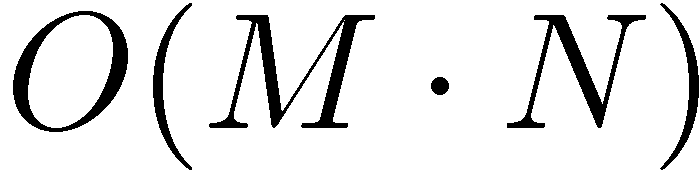 TexPoint fonts used in EMF. 
Read the TexPoint manual before you delete this box.: AAA